Heavy AM/FM radio listeners are likely to spend more
INSERT STATION LOGO HERE
Source: Custom Nielsen study conducted April 30-May 2 via an online survey, based on a weighted sample of 1000 persons 18+
Heavy AM/FM radio listeners are more likely to make a major auto purchase in the next 12 months
Q: How soon after the restrictions are eased would you make that postponed major purchase?
(Base = postponed major purchase)

% who intend to purchase or lease a new/used vehicle in the next 12 months
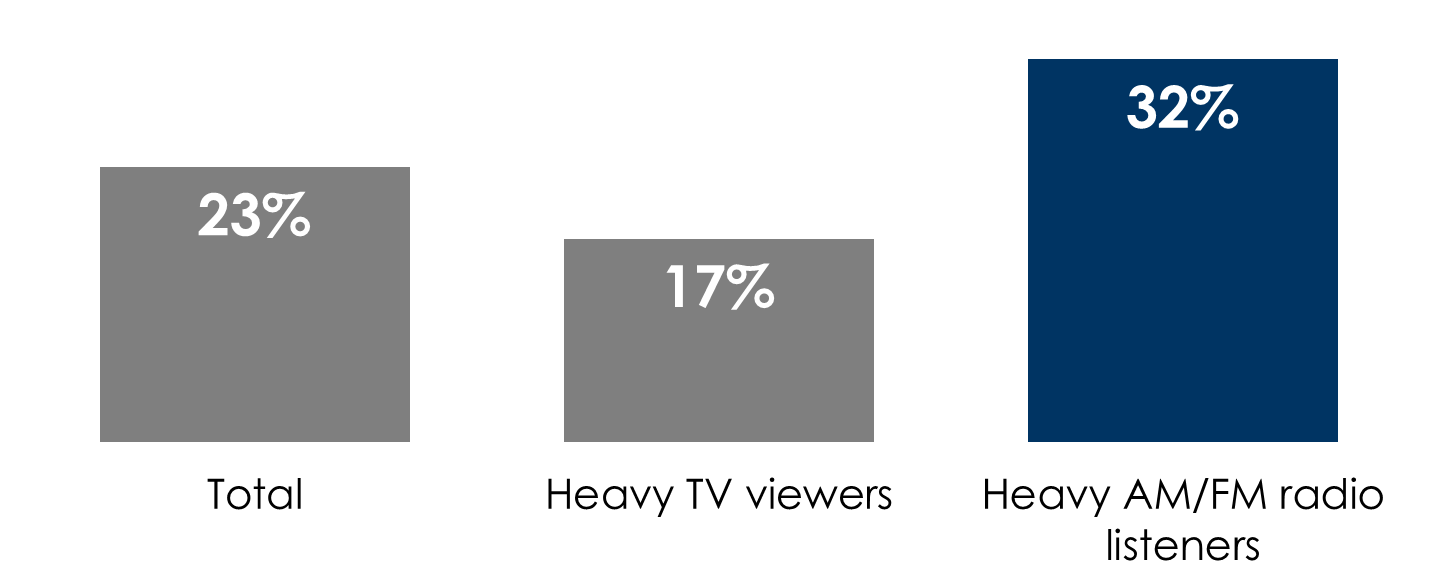 INSERT STATION LOGO HERE
Source: Custom Nielsen study conducted April 30-May 2 via an online survey, based on a weighted sample of 1000 persons 18+